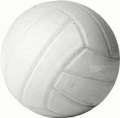 Top Ten Reasons to Hire Me
The Computer Mama
10.Football
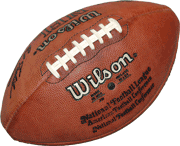 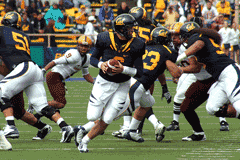 9. Track
8. Hockey
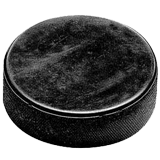 7. Baseball
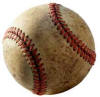 6. Wrestling
5. Swimming
4. Volleyball
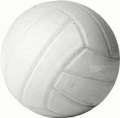 3. Gymnastics
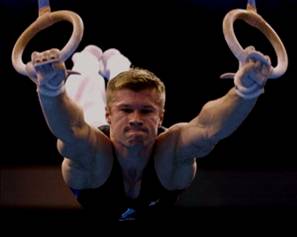 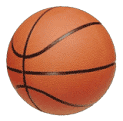 2. Basketball
Sample 1
Sample 2
Sample 3
1. We complete the team!